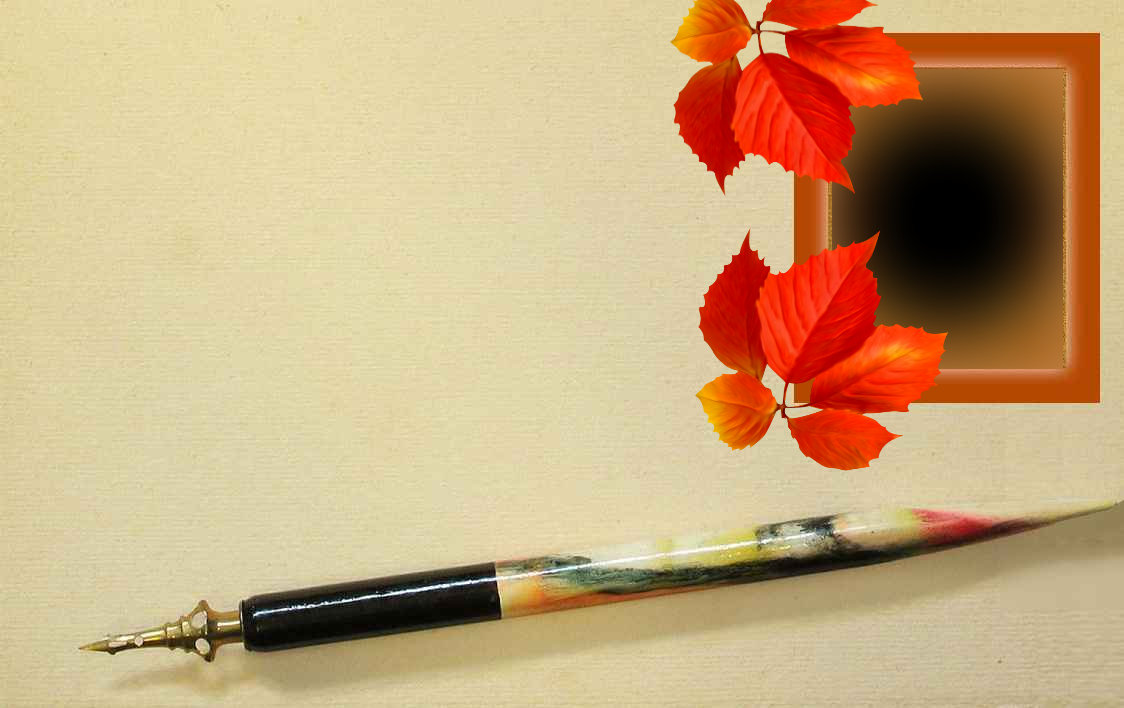 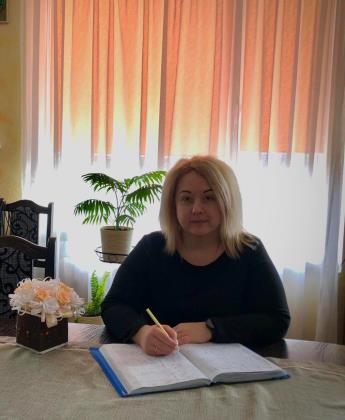 Портфоліо 
Вихователя ДНЗ
Чинадієвського 
дитячого будинку
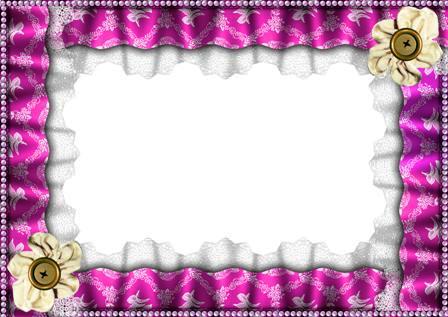 Візитна картка
Майкович Олеся Іванівна
Дата народження      16 лютого 1982 року
Місце роботи               ДНЗ Чинадіївський 				   дитячий  будинок
Посада                              вихователь
Педагогічний стаж     4 роки і 6 місяців
Кваліфікаційна категорія  без категорії
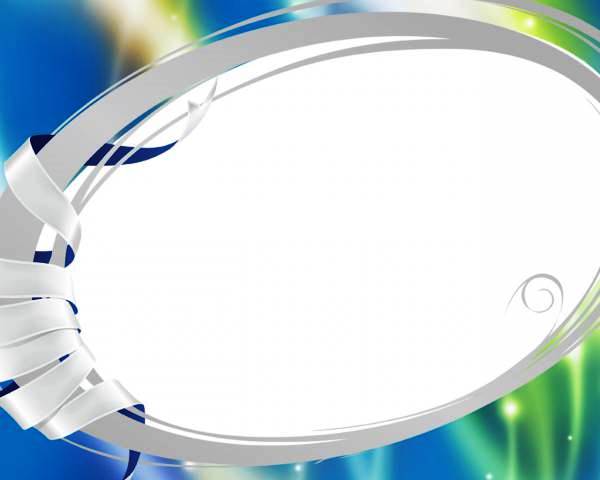 Освіта
Психолог, викладач 	«Психології»
за дипломом
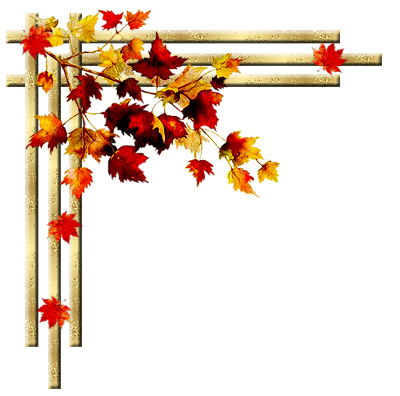 Педагогічне кредо:
«Єдність - у меті, свобода - у творчості, всьому - любов!»
У роботі дотримуюсь думки:
Спочатку любити - потім виховувати"
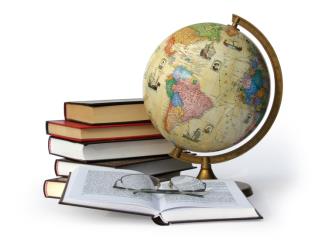 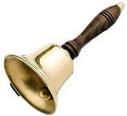 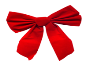 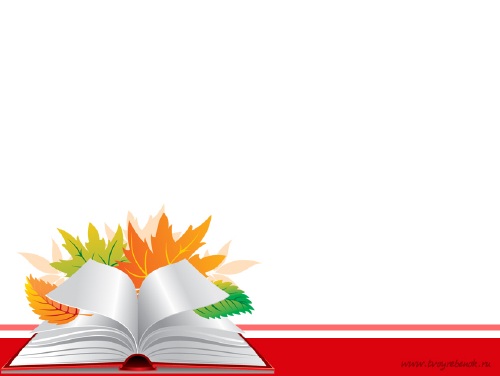 Навчальна проблема, 
над якою працюю:
Розвиток дітей різної вікової категорії .Навчання дітей нормам моралі і порядку.
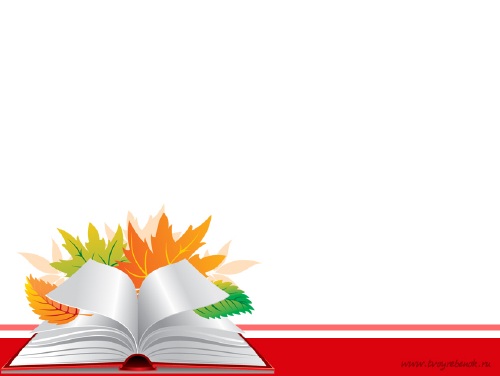 Основні педагогічні технології 
моєї роботи
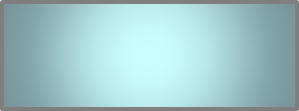 Інтерактивні
Тренінгові
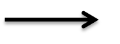 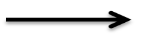 Педагогічні технології
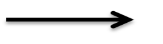 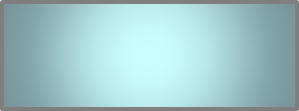 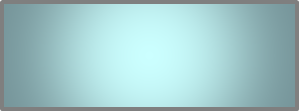 Комп’ютерні
Діалогові
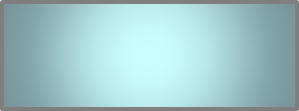 Ігрові
Знайомлюсь з нормативними документами
Здійснюю підписку на фахові видання
Запроваджую в практику роботи сучасні інноваційні технології
Слідкую за нововведеннями та методичними порадами
Відвідую 
уроки  колег
Самоосвіта
Я
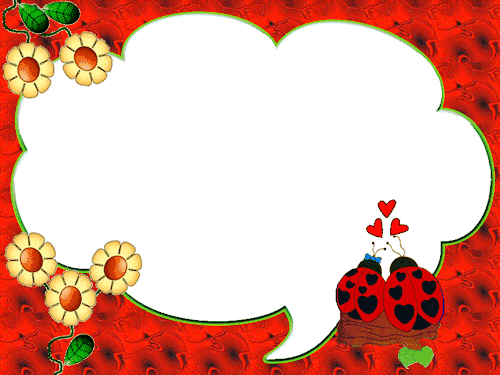 Творчість – вихователя
запорука продуктивної роботи
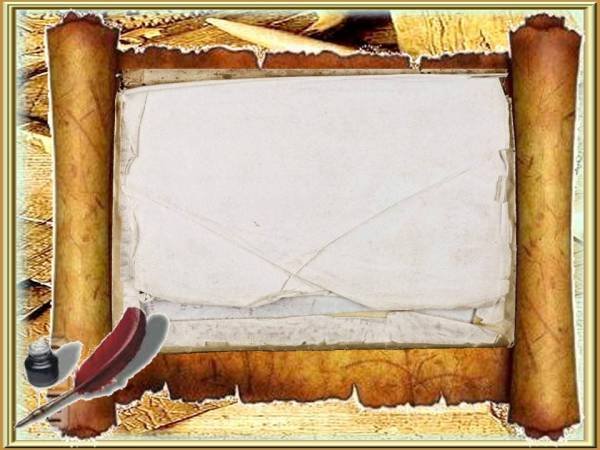 Виховна проблема, 
над якою працюю:
Виховання демократичної культури поведінки, здатність відстоювати власну думку, не піддаватись чужому впливу
Мета діяльності:
- створити простір, вільний для спілкування та 
              вираження всіх потреб та здібностей дитини;
                              - розкрити внутрішні резерви   дитини
Основні напрямки 
виховної роботи
Формування
колективу
Взаємодія
Вихоатель-діти
Патріотизм
Взаємо-
розуміння
Розвиток
особистості
Творчість